Ư
RUỘNG BẬC THANG Ở SA PA
BÀI
4
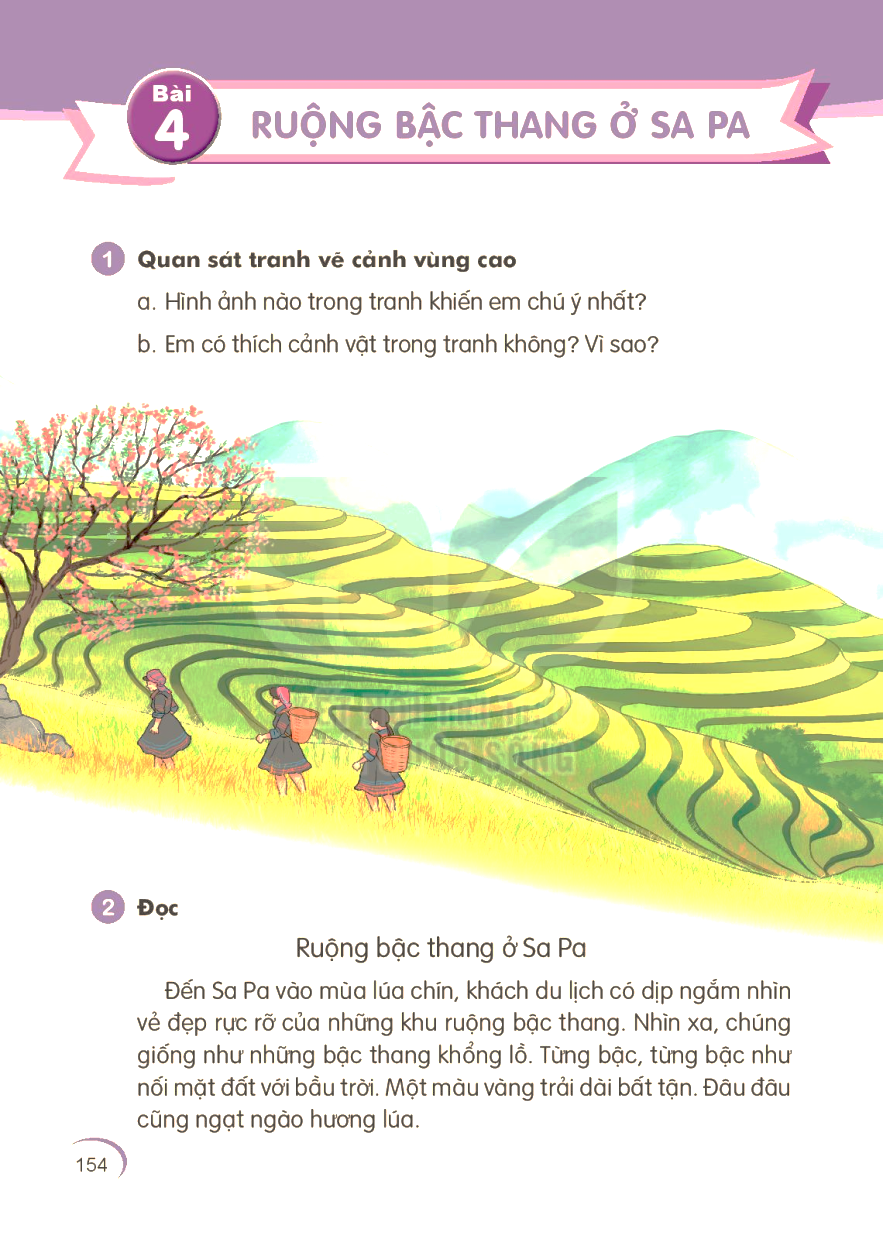 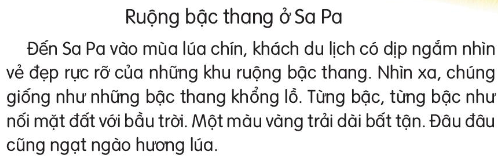 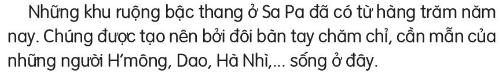 §Õn Sa Pa vµo mïa lóa chÝn, kh¸ch du lÞch cã dÞp ng¾m nh×n vÎ ®Ñp cña nh÷ng khu ruéng bËc thang.
Nh÷ng khu ruéng bËc thang ë Sa Pa ®· cã tõ hµng tr¨m n¨m nay.
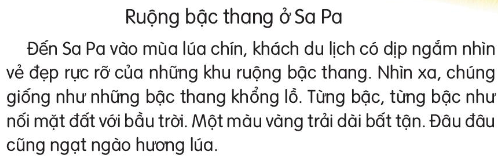 1
2
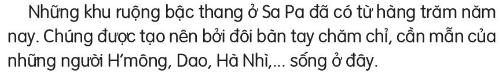 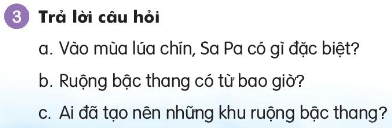 a. Vµo mïa lóa chÝn, Sa Pa cã g× ®Æc biÖt ?
- Vµo mïa lóa chÝn, ®Õn Sa Pa, kh¸ch du lÞch cã dÞp ng¾m nh×n vÎ ®Ñp rùc rì cña nh÷ng khu ruéng bËc thang.
b. Ruéng bËc thang cã tõ bao giê ?
- Ruéng bËc thang cã tõ hµng tr¨m n¨m nay.
c. Ai ®· t¹o nªn nh÷ng khu ruéng bËc thang ?
- Ruéng bËc thang ®­ưîc t¹o nªn bëi nh÷ng ng­ưêi M«ng, Dao, Hµ Nh×,… sèng ë ®©y.
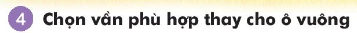 a. ich hay it:   
   tê l                  yªu th                  tèi m
-
ich
ich
it
.
.
b. ach hay ªch :   
   c           xa          tói x                chªnh ch
-
-
-
ach
ach
ªch